The Birth of Grammatical Morphemes
Laura A. Janda
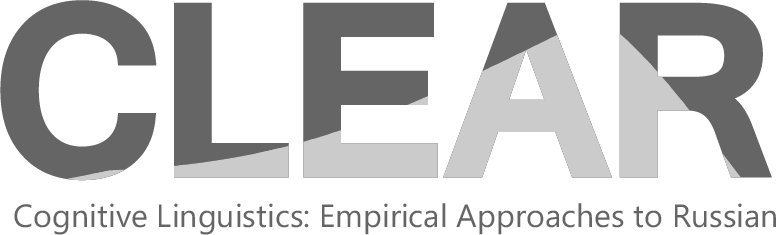 laura.janda@uit.no
Motive
“Morphological reanalysis: recycling old form to new function”, as part of Volume 3 Morphology & Syntax, Part 1 Morphology of The Wiley Blackwell Companion to Diachronic Linguistics (henceforth DiaCom), edited by Edith Aldridge, Anne Breitbarth, Katalin É.Kiss, Adam Ledgeway, Joe Salmons, and Alexandra Simonenko. 

NB: This does not include shifts in the boundaries of morphemes as in a napron > an apron
Overview
What is morphological reanalysis?
Grammaticalization, degrammaticalization, and analogy 
Motivation via abduction 
Common meaning shift, solitary context: Typological patterns 
Typologically common meaning shift, convergent context: Classifier systems 
Typologically uncommon meaning shift, solitary context: Exaptation
Take-home points
common
vs. 
uncommon
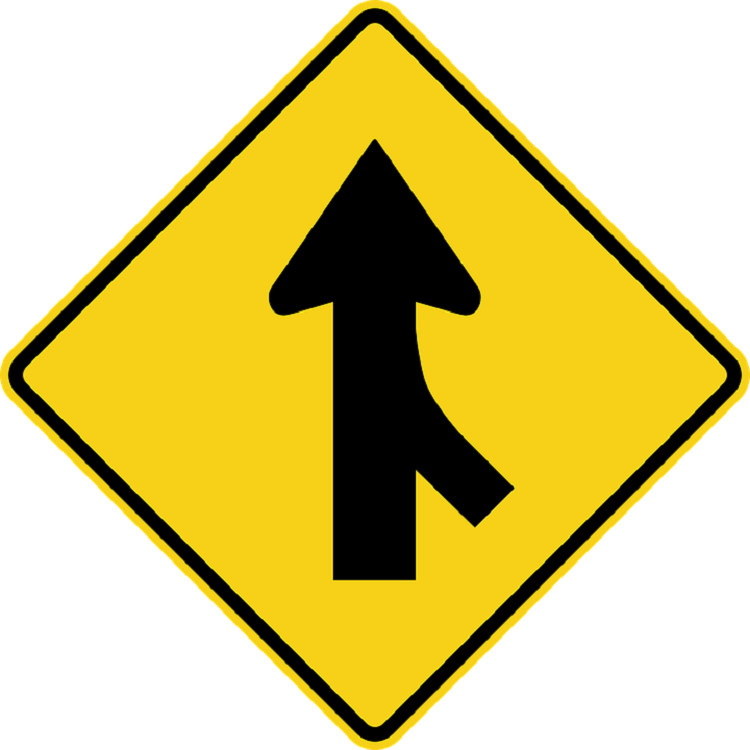 What is morphological reanalysis?
Why does it happen?
What patterns of directionality are observed?
Some case studies
isolated
vs. 
group
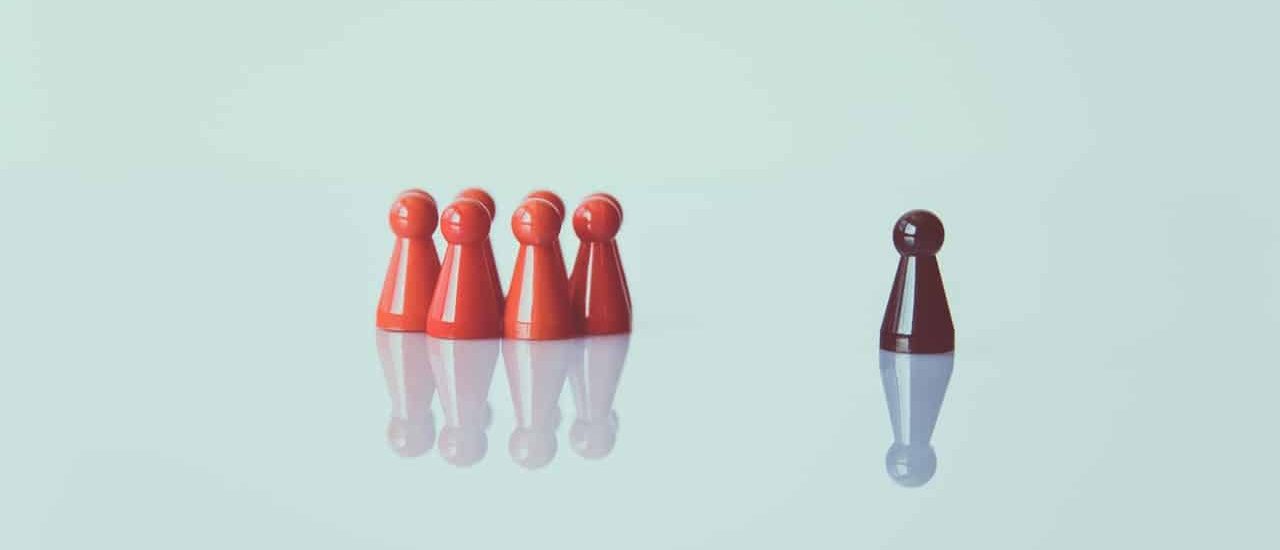 vs.
vs.
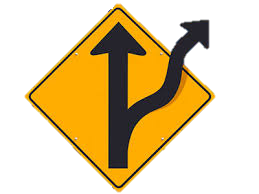 What is morphological reanalysis?
zad = noun (referential lexeme)
(1a) Russian zad ‘backside (body part)’
‘they were afraid that he would fall over on his butt.’ [Vasilij Aksenov. Tainstvennaja strastʹ (2007)]
zad = bound morpheme in spatial adverb
(1b) Russian nazad ‘back (spatial direction)’
a typical morphological reanalysis
increasing grammaticalization
‘they dream of going back.’ [Žizn’ nacional’nostej, 18.06.2003]
zad = bound morpheme in temporal postposition
(1c) Russian nazad ‘ago’
‘8 years ago I moved to Hamburg.’ [Byli vy v strane prepodavaemogo jazyka? (2008-2011)]
zad = body part
(1a) Russian zad ‘backside (body part)’
‘they were afraid that he would fall over on his butt.’ [Vasilij Aksenov. Tainstvennaja strastʹ (2007)]
metonymy
zad = direction in space
(1b) Russian nazad ‘back (spatial direction)’
a typical morphological reanalysis
meaning shift
‘they dream of going back.’ [Žizn’ nacional’nostej, 18.06.2003]
metaphor
zad = direction in time
(1c) Russian nazad ‘ago’
‘8 years ago I moved to Hamburg.’ [Byli vy v strane prepodavaemogo jazyka? (2008-2011)]
Definition of morphological reanalysis
A diachronic process of Source to Target shifts, involving both function and meaning. Functionally the trend is toward increasing grammaticalization and the Target is a morpheme. Meaning typically becomes more abstract, often motivated by metaphor and metonymy.
Cf. Langacker’s definition of syntactic reanalysis
“change in the structure of an expression or class of expressions that does not involve any immediate or intrinsic modification of its surface manifestation” 
(Langacker 1977: 58)
Reanalysis: Source >> Target
Source >> Target in function, meaning, form 
function: lexical >> grammatical, or grammatical >> more grammatical, or grammatical >> new/different grammatical category
meaning: narrowing / bleaching; metaphoric / metonymic extension
form: stays the same but may later be eroded

Strongly (but not exclusively) unidirectional, diachronic clines tend to be similar across languages
for example: 
content item > grammatical word > clitic > inflectional affix
body part > adverb > adposition > case affix
Heine & Kuteva 2002
Hopper & Traugott 2003
Target is a morpheme
morpheme: minimal form-function pairing
e.g. adpositions, conjunctions, demonstratives, derivational and inflectional forms
NB: no assumption of compositionality

Source: a word, phrase, or morpheme
The result is a morpheme that is “new” in some way: 
it came from a different Source and 
it expresses a different meaning
Grammaticalization, degrammaticalization, and analogy
Grammaticalization
Kuteva et al.’s (2019: 3) definition: “the development from lexical to grammatical forms and from grammatical to even more grammatical forms”
Grammaticalization cline (also known as grammaticalization “channel” or “chain”; Hopper and Traugott 2003: 6)
	lexeme > morpheme > morpheme > ... > Ø
For example:
lexeme > adposition > bound case morpheme > Ø
Doesn’t have to start with a lexeme, and erosion may not happen
e.g. (1a)–(1c) Russian zad > nazad (adverb) > nazad (postposition)
Degrammaticalization: Czech bych
(4a) Czech bych as conditional morpheme
‘I would do it if I had time.’
decreasing grammaticalization
(4b) Czech bych as lexeme ‘I would have’
‘what’s done is done / it’s too late to chase after “I would have”’
Degrammaticalization: N. Sámi -naga
(5a) North Saami -naga as contaminative (contam) morpheme
‘The lynx carcass was stained with blood’ [Ylikoski 2016, 130]
decreasing grammaticalization
5b) North Saami -naga as second element in a compound noun
‘Blood stains and carcasses can be seen here and there.’ (Ylikoski 2016, 142)
Analogy: “the capacity of speakers to produce meaningful linguistic forms that they may have never before encountered, based on patterns they discern across other forms belonging to the same linguistic system” Fertig (2013: 12)
Analogy:
paradigmatic
extension of a form with the same meaning to new contexts
overt
Morphological reanalysis:
syntagmatic
extension of a form to a new function and meaning
covert
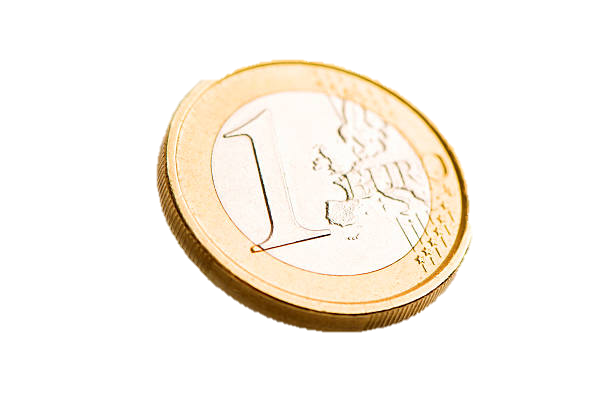 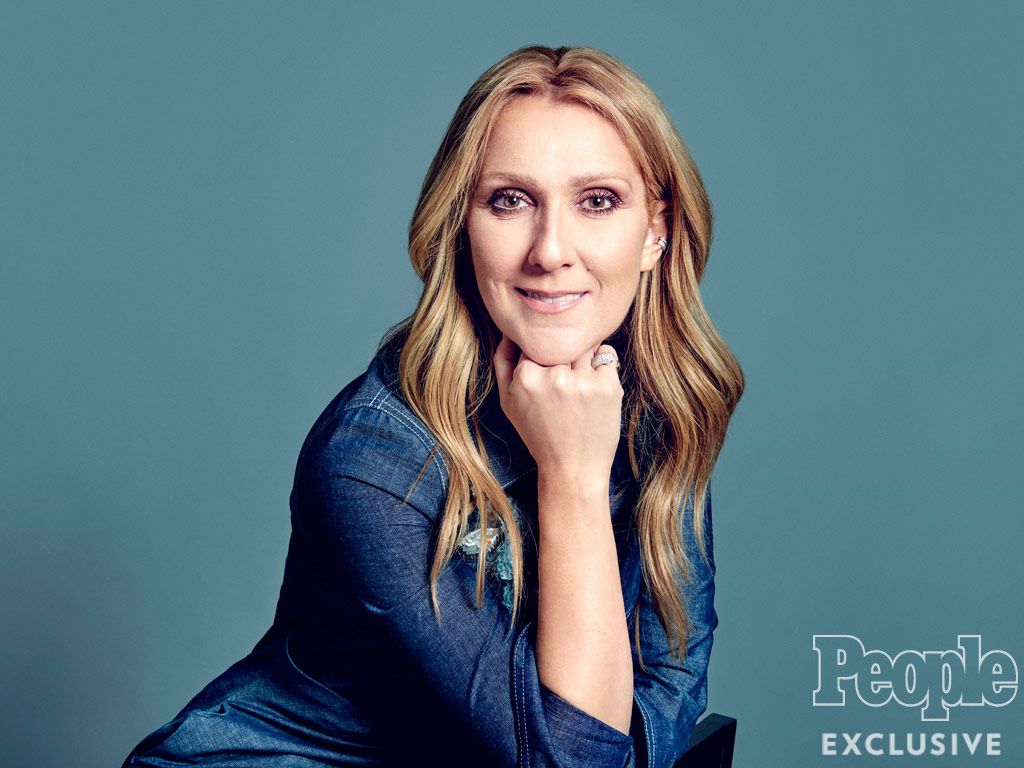 Morphological reanalysis and analogy go in cycles: French negation
lexeme pas ‘step’ added as an intensifier to negated motion verbs, in the sense of ‘not to go a step further’

 pas became a morpheme as part of negation marker ne…pas ‘not’ 

pas spread as a negation marker to other verbs 

pas becomes the primary, negation marker, ne is redundant, cf. 1995 by Celine Dion Je sais pas ‘I don’t know’
reanalysis
analogy
reanalysis
Cf. Rowlett (1998) and Jespersen’s “Negative Cycle”
Motivation via abduction
Charles Sanders Peirce (1903):three types of logical inference
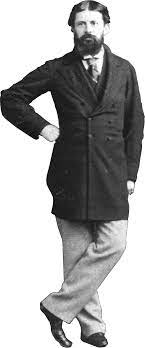 Deduction: you start with a given rule and apply it
if you are told that masculine nouns in language X have a plural ending -r and feminine nouns have a plural ending -s, then you will add -r to make plurals of masculine nouns and add -s to make plurals of feminine nouns 
Induction: you have sufficient data to figure out the rule
you get plenty of examples of masculine nouns with -r plural forms and plenty examples of feminine nouns with -s plural forms and you derive the rule 
Abduction: you have some observations and make a guess about a possible rule
if the sample you have presents predominantly masculine nouns, you might guess that -r is the most likely plural marker and you might then use -r with all nouns
Charles Sanders Peirce (1903):three types of logical inference
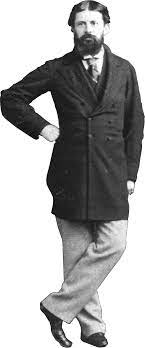 Without abduction there would never be language change.
Abduction motivates both morphological reanalysis and analogy.
Deduction: you start with a given rule and apply it
if you are told that masculine nouns in language X have a plural ending -r and feminine nouns have a plural ending -s, then you will add -r to make plurals of masculine nouns and add -s to make plurals of feminine nouns 
Induction: you have sufficient data to figure out the rule
you get plenty of examples of masculine nouns with -r plural forms and plenty examples of feminine nouns with -s plural forms and you derive the rule 
Abduction: you have some observations and make a guess about a possible rule
if the sample you have presents predominantly masculine nouns, you might guess that -r is the most likely plural marker and you might then use -r with all nouns
Abduction by means of metonymy and metaphor
Ambiguities provide opportunities for for language users to make new guesses about form-meaning relationships 
Ambiguities can be created by the relationships of contiguity and mapping that underlie metonymy and metaphor
Metonymy: Ex. (1a)>(1b) Russian na zad ‘onto the backside’ to nazad ‘backward (in space)’, motivated by a metonymic relationship between an endpoint and a path 
Metaphor: Ex. (1b)>(1c) Russian nazad ‘backward (in space)’ > nazad ‘ago (in time)’
Abduction via metaphor and metonymy:French de ‘from’ preposition > Partitive marker
starting point of movement: mon collègue est arrivé de Paris ‘my colleague has arrived from Paris’

prenez un morceau de la tarte qui est sur la table ‘take a piece from the pie that is on the table’ (trajectory is still accessible)

un morceau de la tarte ‘a piece of/from the pie’ (ambiguous)

il y a de la tarte ‘there is some pie’ (partitive)
metaphor
metonymy
metonymy
Metaphor, metonymy, or both:Does it matter?
(10) deontic modality > epistemic modality
English Tell John that he must arrive by noon. > I hear the doorbell. That must be John.
(11) ‘suffer’ > passive voice
Vietnamese bị ‘suffer’ > passive marker
Korean tangha- ‘suffer’ > passive marker 
The availability of a perceived ambiguity is merely an opportunity that makes reanalysis possible but does not predict reanalysis
Sometimes referred to as “abstraction,” “desemantization”, or “bleaching”
Exaptation: Another route for abduction
Morphology can be stranded when grammatical connections have become weakened, for example, if a grammatical category or a whole inflectional class gets lost
Example 1: Loss of dual number in most Slavic languages > reinterpretation of dual endings as special plural markers
cf. Russian bereg-á ‘riverbanks’ > gorod-á ‘cities’, golos-á ‘voices’ > professor-á ‘professors’ and direktor-á ‘directors’ > sviter-á ‘sweaters’ 
Example 2: Loss of the ŭ-stem masculine nominal paradigm in Slavic > “extra” endings, often with new meanings
cf. Russian GenPl –ov, 2. LocSg and GenSg –u, Polish honorific profesor-owie ‘professors’
Common meaning shift, solitary context: Typological patterns
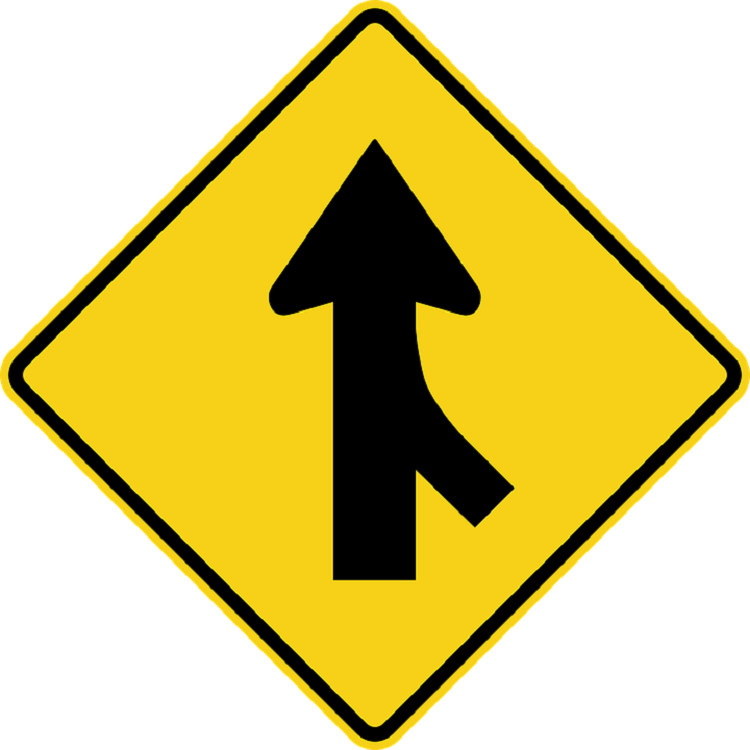 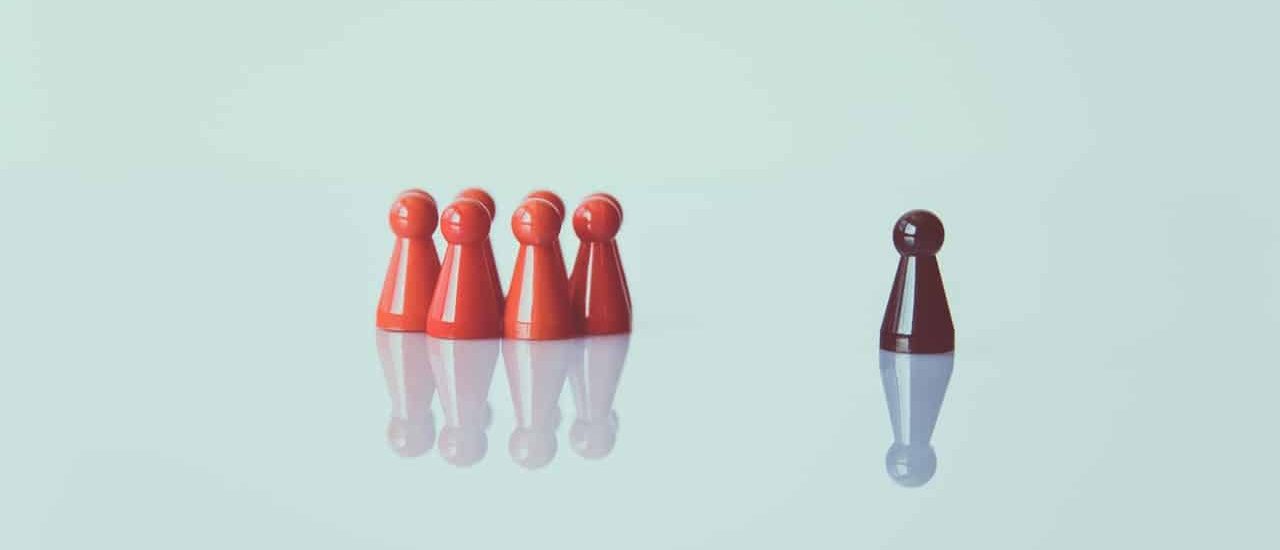 Kuteva et al. (2019) World Lexicon of Grammaticalization
Sample of over 900 languages
Grammaticalization changes documented in multiple languages
Defined as Source to Target shifts, such as Ablative > Partitive
211 Sources and 526 Source > Target types
I add a semantic classification of Sources,
facilitating identification of patterns
Time (state, time, phase) and space (location, trajectory) account for 51% of sources
Meanings shift within and between these related domains
Time: state, time, phase
Time: state, time, phase
(12) state: SIT > CONTINUOUS (Kuteva et al. 2019: 404–406)
Yolngu nhina- ‘sit’, stative verb > marker of durative aspect
Mamvu ṭaju ‘sit’, ‘live’, ‘stay’, verb > past progressive aspect marker 
 
(13) time: THEN > FUTURE (Kuteva et al. 2019: 429)
Bari (e)dé ‘then, afterward’, adverb > dé, Future tense marker
Tok Pisin PE baimbai ‘afterward, later’ (< English by-and-by) > Future tense marker 
 
(14) phase: FINISH > COMPLETIVE (Kuteva et al. 2019: 175–176)
Spanish acabar (de) ‘finish, end, complete’ > ‘completely’, auxiliary
Ewe vɔ ‘end’, ‘be finished’, verb > terminative particle
Space: location, trajectory
Space: location, trajectory
(15) location: CENTER > BETWEEN (Kuteva et al. 2019: 85)
Vai tẹ ‘middle’, ‘midst’, ‘center’, noun > -tẹ ‘between’, suffix
Albanian midís ‘center’, relational noun > ‘between’, Locative preposition
 
(16) trajectory: ARRIVE > ALLATIVE (Kuteva et al. 2019: 62)
Chinese dào ‘reach, arrive’, verb > dào ‘to’, preposition
Zande dia ‘reach, arrive’ > ‘as far as, until’, preposition
Other frequent conceptual domains: body part, action, quantifier, reference
Other frequent conceptual domains: body part, action, quantifier, reference
(17) body part: BELLY > IN (spatial) (Kuteva et al. 2019: 71-72)
Hausa cikì ‘belly’ + -n determiner > cikin ‘in, inside, within’
Swahili *nda ‘stomach’ + -ni locative > ndani ‘in, inside’
Mixtec ini ‘stomach’ > ‘in’
 
(18) action: SAY > COMPLEMENTIZER (Kuteva et al. 2019: 376)
Kwami gó ‘say’, verb > ‘that’, complementizer 
Koranko kó ‘say’, verb > complementizer after mental process verbs 
 
(19) quantifier: ALL > PLURAL (Kuteva et al. 2019: 48)
Colloquial southern American English y’all, Second person Plural pronoun
English all > Tok Pisin PE ol ‘they’, Third person Plural subject pronoun
 
(20) reference: REFLEXIVE > PASSIVE (Kuteva et al. 2019: 365)
Russian -sja (-s’ after vowels), Reflexive suffix > Passive marker
Danish -s, Reflexive suffix > Passive marker
My findings from Kuteva et al. 2019:Exclusivity of concepts
1 set of concepts used to define Sources and Targets, but 
Some concepts used (almost) exclusively as Sources:
actions (beat, do, eat, say, etc.) 
body parts (back, belly, body, bowels, etc.) 
humans (child, comrade, father, mother, etc.) 
These concepts are lexical and cannot be Targets
Some concepts used only as Targets:
Tense (durative, perfective, present, etc.) 
Number (plural, trial, paucal, etc.) 
Reference (agent, agreement, patient, etc.)
My findings from Kuteva et al. 2019:Directionality of changes
211 Sources 
Only 70 serve also as Targets
Mathematically possible to construct 2415 unordered non-repeating pairs from 70 items, but only 200 attested
Thus 200 Source > Target types are potentially bidirectional, but only six are attested as bidirectional:
allative <> see
evidential, inferred <> mirative
exist <> h-possessive
ablative <> instrument
d-necessity <> d-possibility
a-possessive <> recipient
Bidirectional grammaticalization:exist <> h-possessive
(22a) exist > h-possessive (Kuteva et al. 2019: 164)
Mandarin Chinese yǒu ‘exist’ > yǒu, verbal possession marker
‘S/He has three children’
(22b) h-possessive > exist (Kuteva et al. 2019: 338)
French avoir ‘to have’ > ‘exist’
‘There are two children’
My findings from Kuteva et al. 2019:Low recursivity
70 concepts serve as both Sources and Targets
It should be possible to find some long grammaticalization chains
However, attested grammaticalization chains are short
Longest commonly attested grammaticalization chains combine only two steps of reanalysis, like example (1a-c) 
It is theoretically possible to piece together only a few grammaticalization chains with three steps, but none of these are fully attested end-to-end in Kuteva et al. (2019)
Hypothetical 3-step chain: HERE > DEMONSTRATIVE > DEFINITE > ERGATIVE
here > demonstrative
Hausa nân ‘here’, adverb > ‘this’, proximal Demonstrative (Kuteva et al. 2019: 229–232) 
demonstrative > definite (Kuteva et al. 2019: 137–139)
Hungarian az/a ‘this, that’, Demonstrative > ‘the’, Definite article
definite > ergative (Kuteva et al. 2019: 133)
West Nilotic languages Definite marker -CI > ergative marker
Summary forCommon meaning shift, solitary context
Many examples that are isolated from the perspective of a given language are robustly attested cross-linguistically, revealing patterns in how human beings connect lexical and grammatical concepts
Such cases tend to involve meaning shifts either within a conceptual domain or between closely related conceptual domains, most often space and time; also body parts, actions, quantifiers, and reference 
Morphological reanalysis is mostly finite and unidirectional: grammaticalization chains appear limited to only two steps, bi-directional shifts are rarely attested
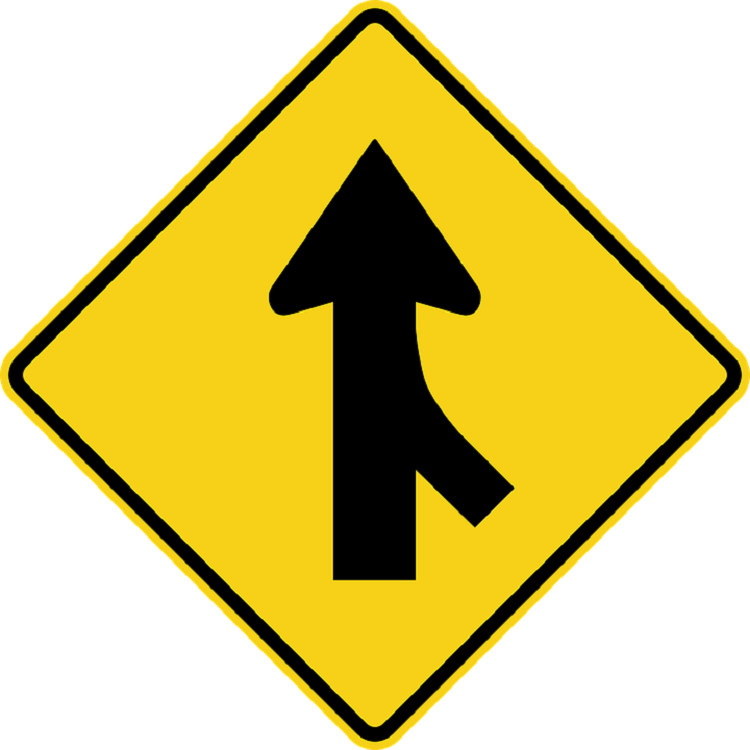 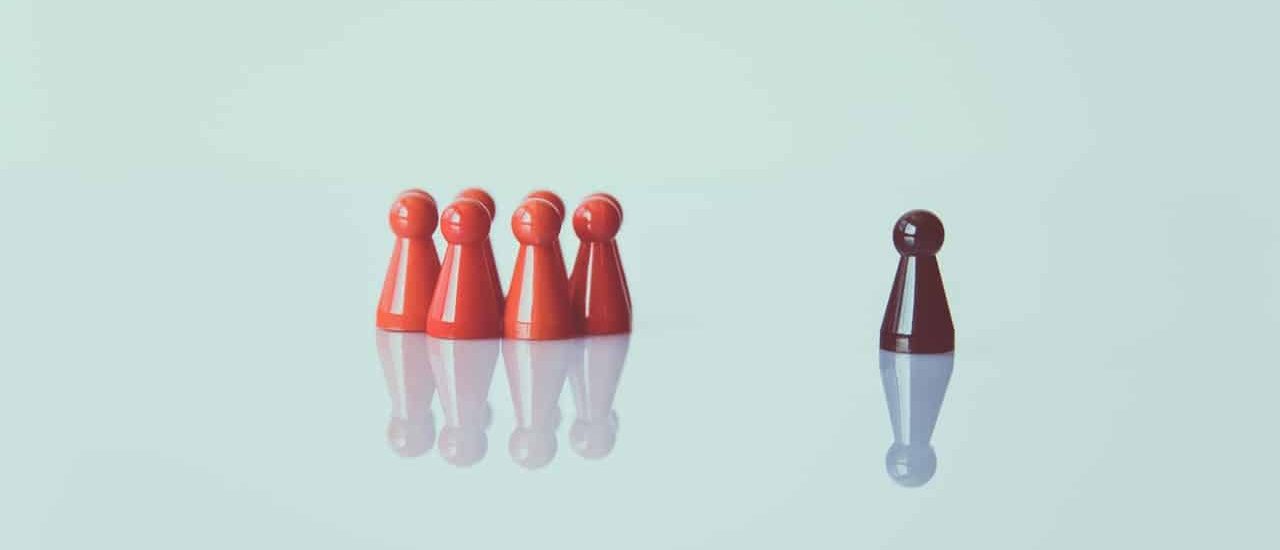 Typologically common meaning shift, convergent context: Classifier systems
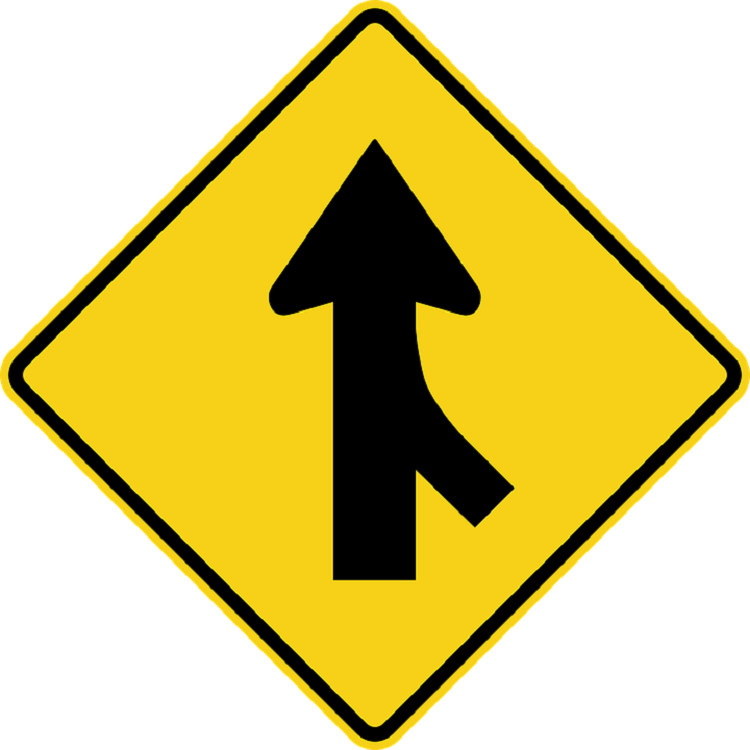 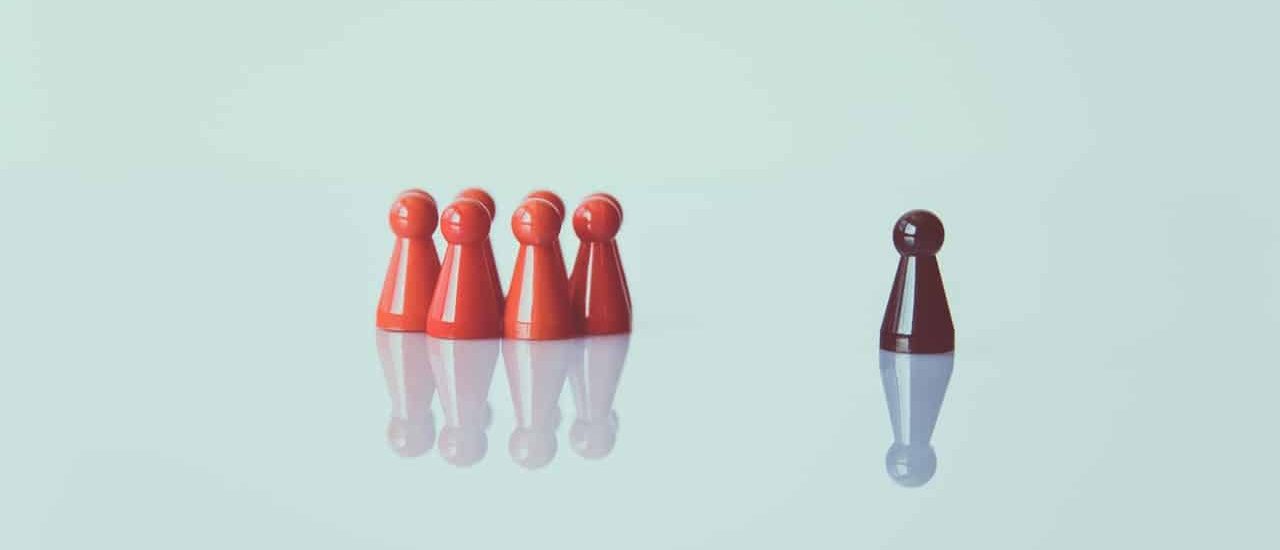 Classifiers and classifier systems
Classifiers are: morphemes that form grammatical systems that interact with the lexemes of a language 
Classifier systems: often involve a minimal shift in meaning across a number of Source words that serve to both sort and unitize the referents of either nouns or verbs
Two examples
For nouns: Persian numeral classifiers
For verbs: Slavic verb classifiers
Persian numeral classifiers
Numeral + CL + NP construction used to quantify noun referents
Transnumerality of nouns:
Persian ketāb means both ‘book’ and ‘books’
Sortal classifiers group nouns according to parameters such as shape or animacy
Persian has 30+ classifiers
Classifiers usually either:
overlap in unit meaning with noun
or
impose unit on noun
Examples of Persian classifiers evolved from nouns
(24a) Persian varaq ‘sheet’ > classifier for flat things
se varaq kaqaz ‘three sheets of paper’
se varaq qors ‘three sheets of pills’
 
(24b) Persian halqeh ‘ring’ > classifier for round things
se halqeh lāstik ‘three tires’
se halqeh gojeh ‘three slices of tomato’
 
(24c) Persian nafar ‘person’ > classifier for people
se nafar kārgar ‘three workers’
Slavic verb classifiers
Dickey and Janda (2015) argue that the Slavic perfective prefixes constitute a verb classifier system
Prefixes etymologically evolved from “prewords”
Typical morphological construction in Slavic:
prefix + imperfective verb = perfective verb
Slavic verb classifiers convert open-ended Imperfective activities and states into units of Perfective accomplishments and achievements 
Meaning of prefix either:
overlaps in meaning with verb
or
imposes unit on verb
SlavicSpatial adpositions >> Perfective aspect markers (Russian exx. pt. 1)
(Russian exx. pt. 2)
Summary forCommon meaning shift, convergent context
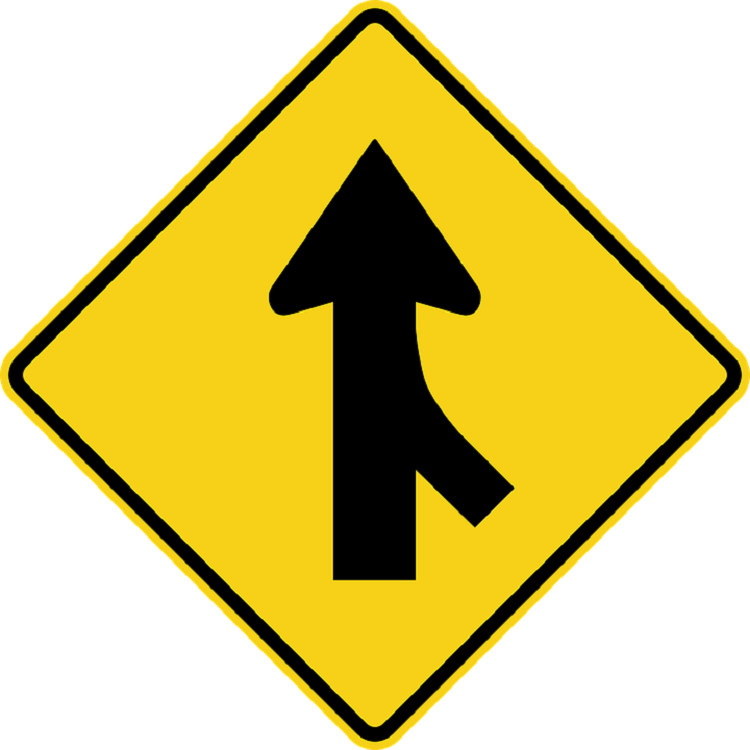 Morphological reanalysis of a group of words (usually nouns) to share the same grammatical function as classifiers and appear in the same grammatical construction
Likely a gradual process in which a small number of classifiers become conventionalized and subsequently other items are added to the system through analogy
Often accompanied by semantic bleaching and polysemy through metaphoric and metonymic extension
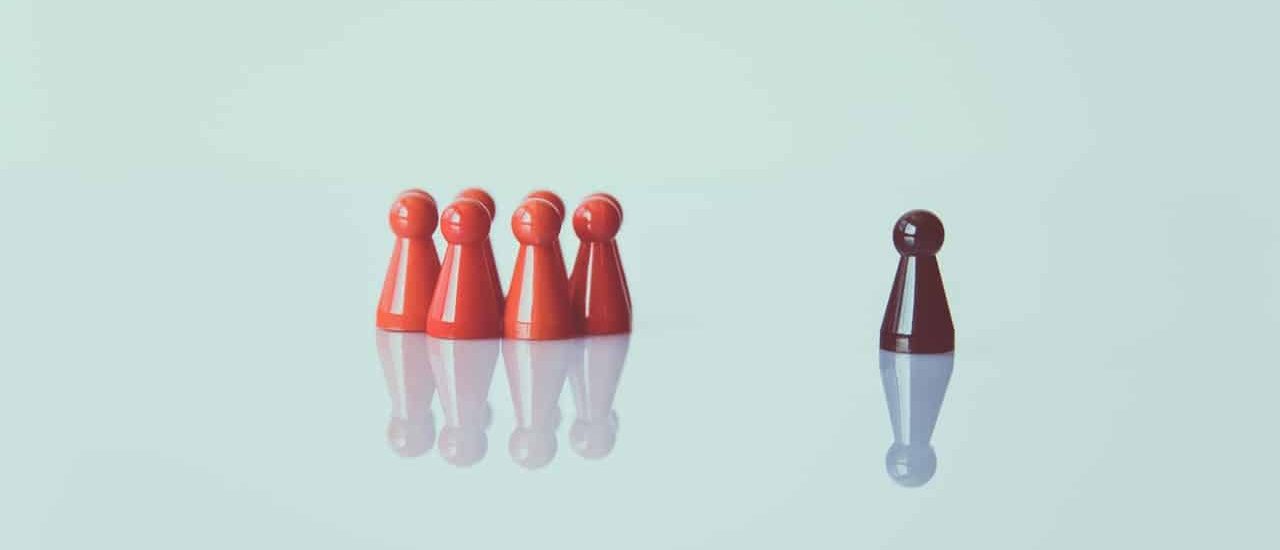 Typologically uncommon meaning shift, solitary context: Exaptation
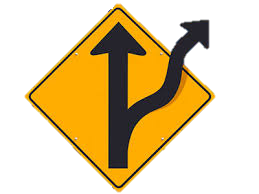 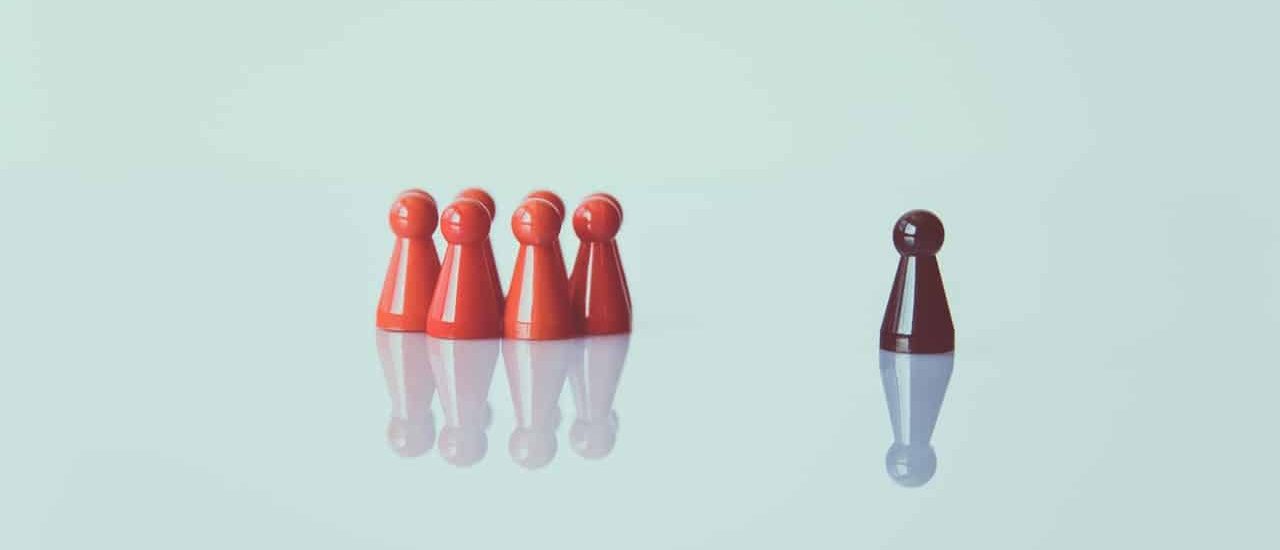 Exaptation
Exaptation can occur when morphemes get left behind by diachronic change
Leftover morphology is less firmly anchored to prior meaning and can be reappropriated in unusual ways 
Exaptation occurs in special contexts that are usually solitary
Two examples
Polish Number > Gender
North Sámi Possessive > Vocative
PolishDual >> Virile
As Dual number was waning, its morphology was repurposed to mark virility
Modern Polish has a specialized numerals used only to count men
Development contemporary with virility markers emerging in Polish and other Slavic languages
Polish NOM.PL, ACC.PL, and past tense
Slovak NOM.PL, ACC.PL
weaker tendencies in Czech, Ukrainian, BCS, Bulgarian
‘He had two young sons’
cf. Grappin 1950,
Janda 2000
Virile numerals: dw-u ‘two’, pięci-u ‘five’, dziesięci-u ‘ten’, etc.
Non-virile numerals: dwa/dwie ‘two’, pięć ‘five’, dziesięć ‘ten’, etc.

Virile quantified subject: Przyszło pięci-u mężczyzn ‘Five men came’
Non-virile quantified subject: Przyszło pięć kobiet ‘Five women came’
North Sámi Possessive Constructions:NPx and ReflN
ReflN = Reflexive genitive pronoun + Noun
Two examples from Elle Márjá Vars’ novel Kátjá 

NPx (possessive suffix, HIGH morphological complexity):
(1a)	Kátjá...	ollii 			latnja-si-s 
	Kátjá.nom 	reach.ind.pret.3s	room-ill.sg-px.3s 
	‘Kátjá... got to her room’

ReflN (analytic construction with reflexive genitive pronoun):
(1b)	Kátjá...      ollii 		iežas 		latnjii
	Kátjá.nom   reach.ind.pret.3s	refl.gen.3s 	room.ill.sg 	
	‘Kátjá... got to her room’
NPx = Noun + Possessive suffix
Possessive suffix (NPx) is being lost and replaced by analytic construction (ReflN)
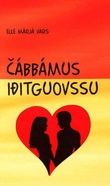 NOM.SG.PX used as Vocatives in a novel for young adults
Viimmat lea guhkes , guhkes dálvi nohkan, Linážan!
‘The long, long winter is finally over, my little Lina [dim.nom.sg.px.1sg]!’

Ean eaisege, nieiddažan, gos bat don leat dakkár jurdagiid roggan?
‘No, we're not, my little daughter [dim.nom.sg.px.1sg], where did you dig up such ideas?’

Girdil dál lottážan!
‘Now fly away, my little bird [dim.nom.sg.px.1sg]!’

Maid don dál leat, láikkes bussážan?
‘How are you now, my lazy little kitty [dim.nom.sg.px.1sg]?’
Name
Kinship
Metaphorical Name for a Person
Anthropomorphized Animal
54
Summary for uncommon meaning shift, solitary context
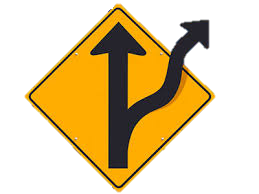 Exaptation is usually motivated by highly specific contexts that facilitate a leap from a waning grammatical category to a new one
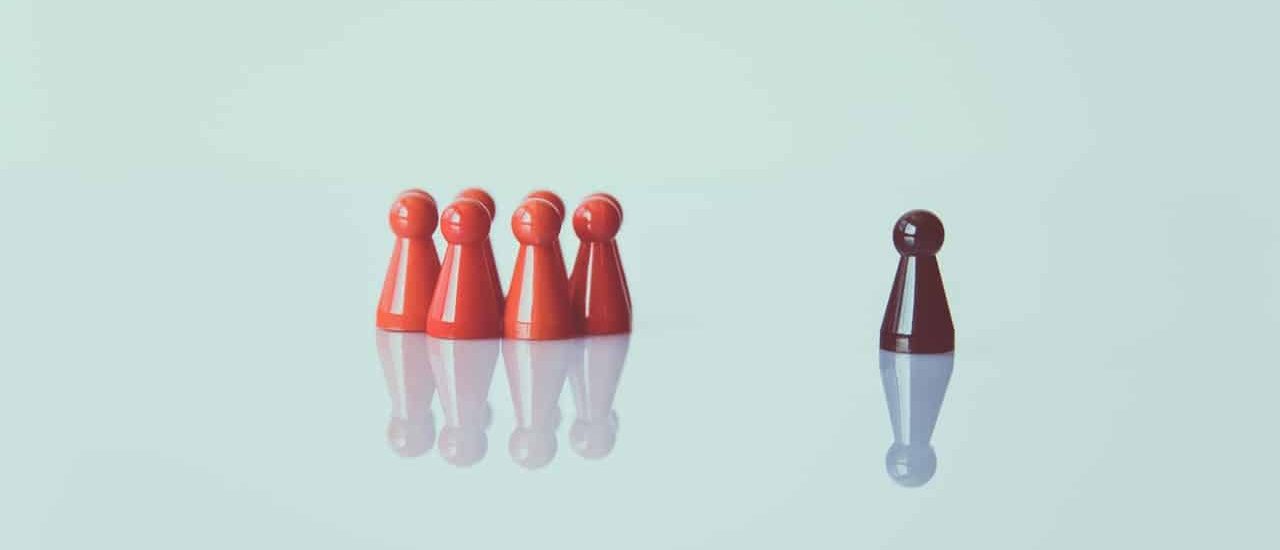 Conclusion
Morphological reanalysis: summary
not attested?
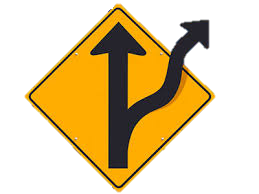 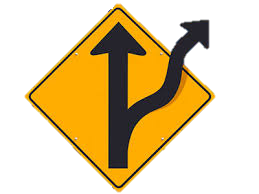 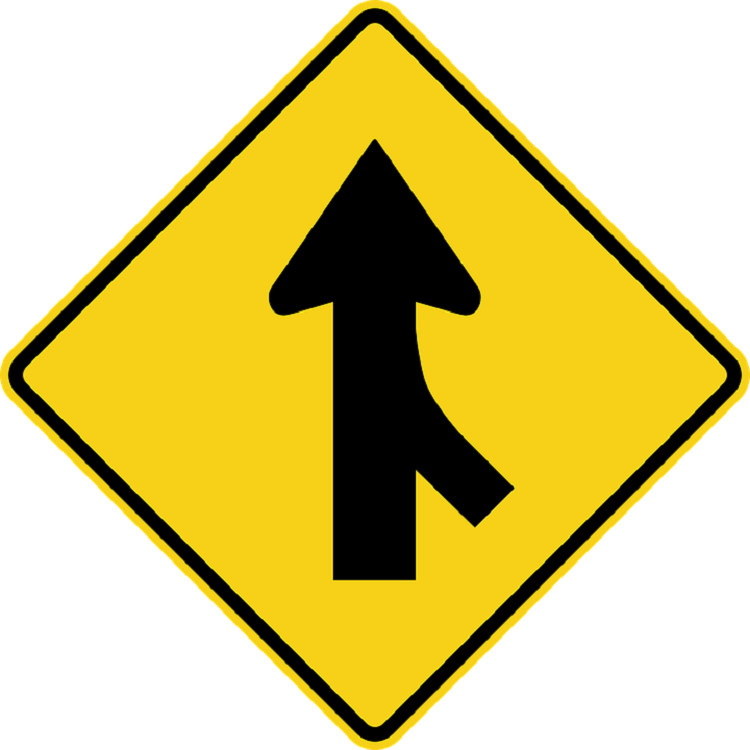 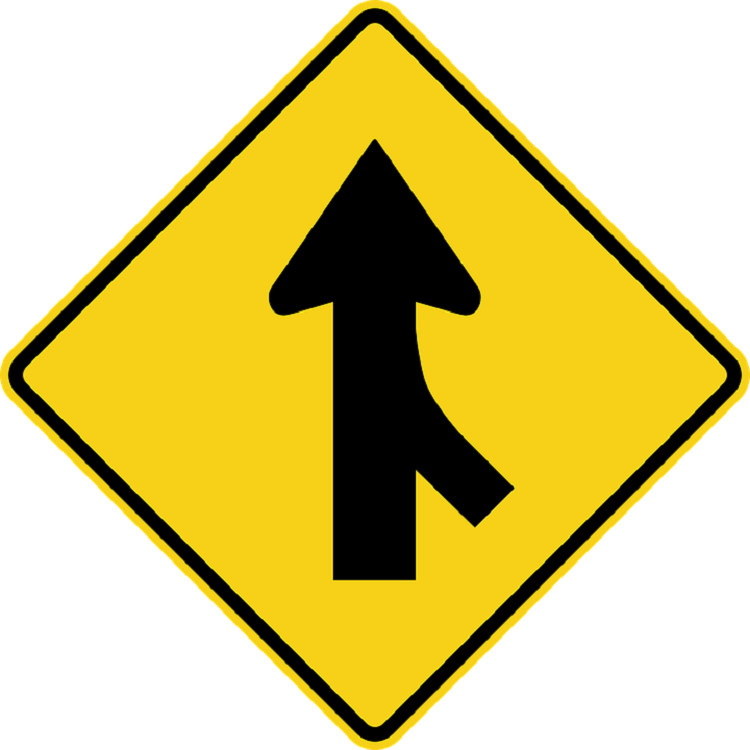 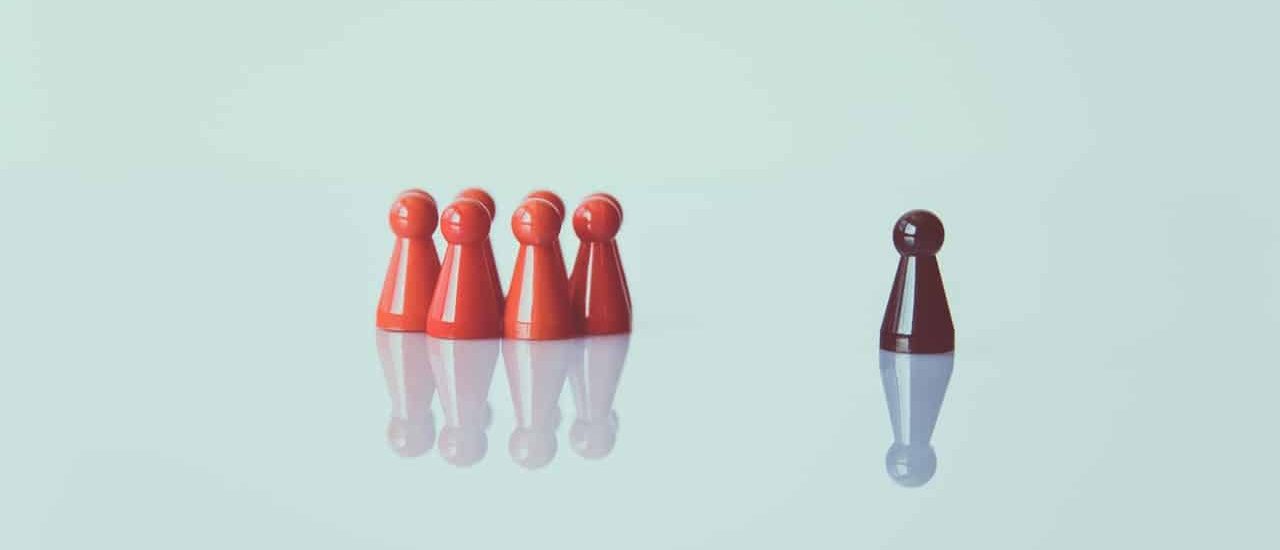 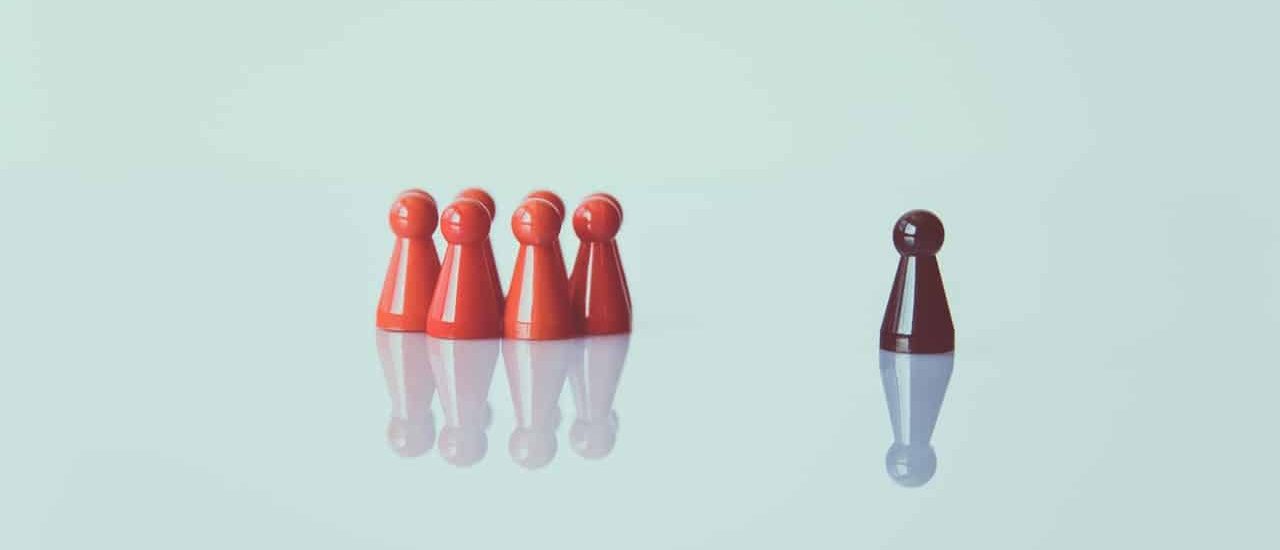 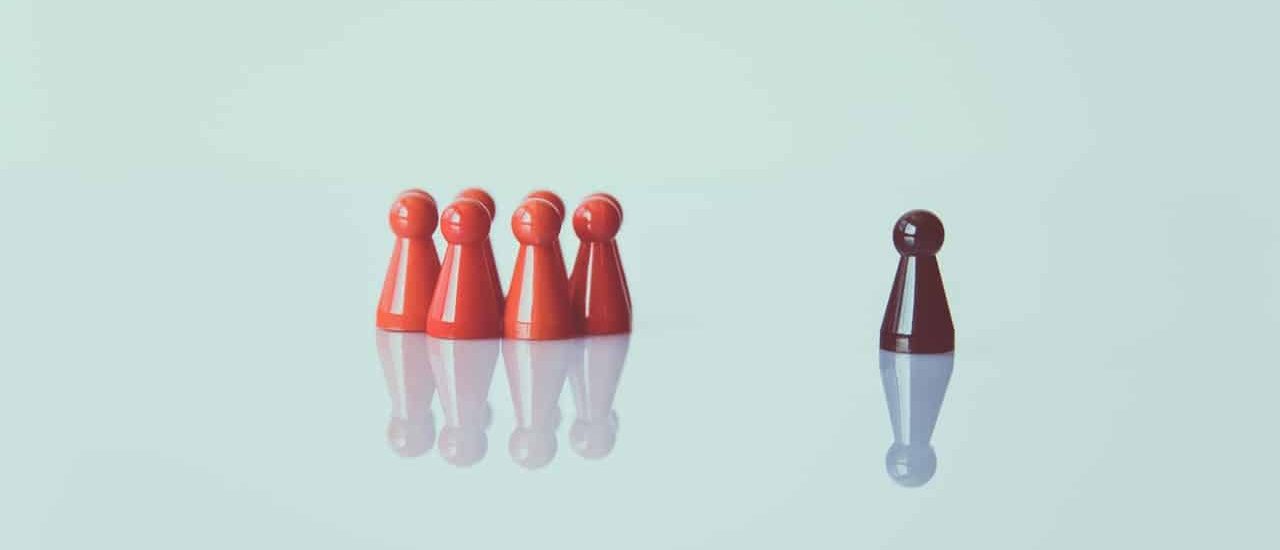 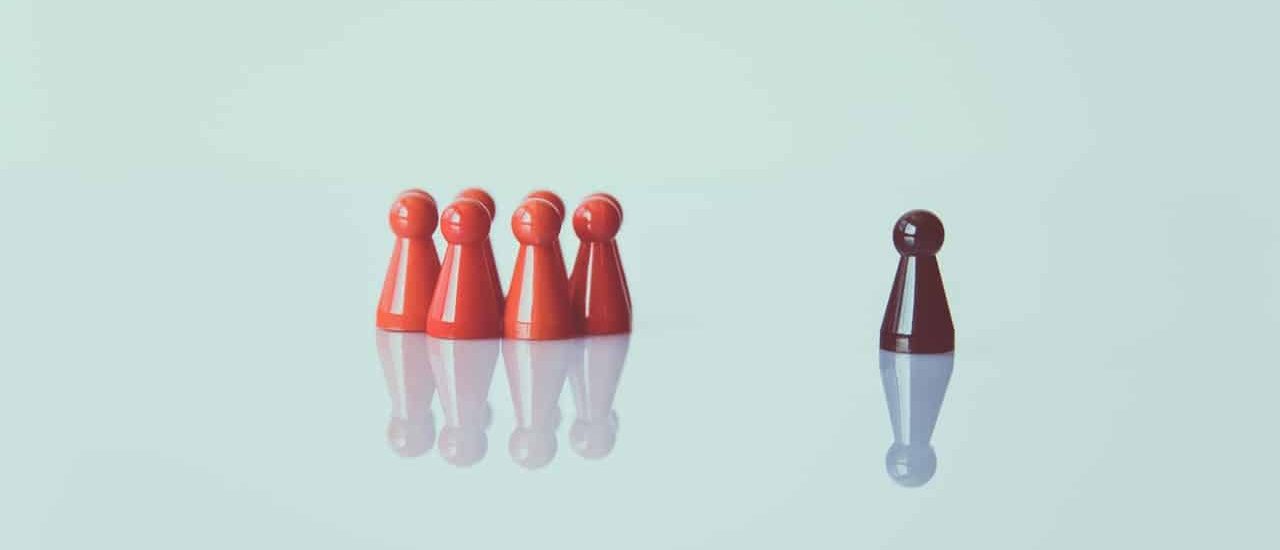 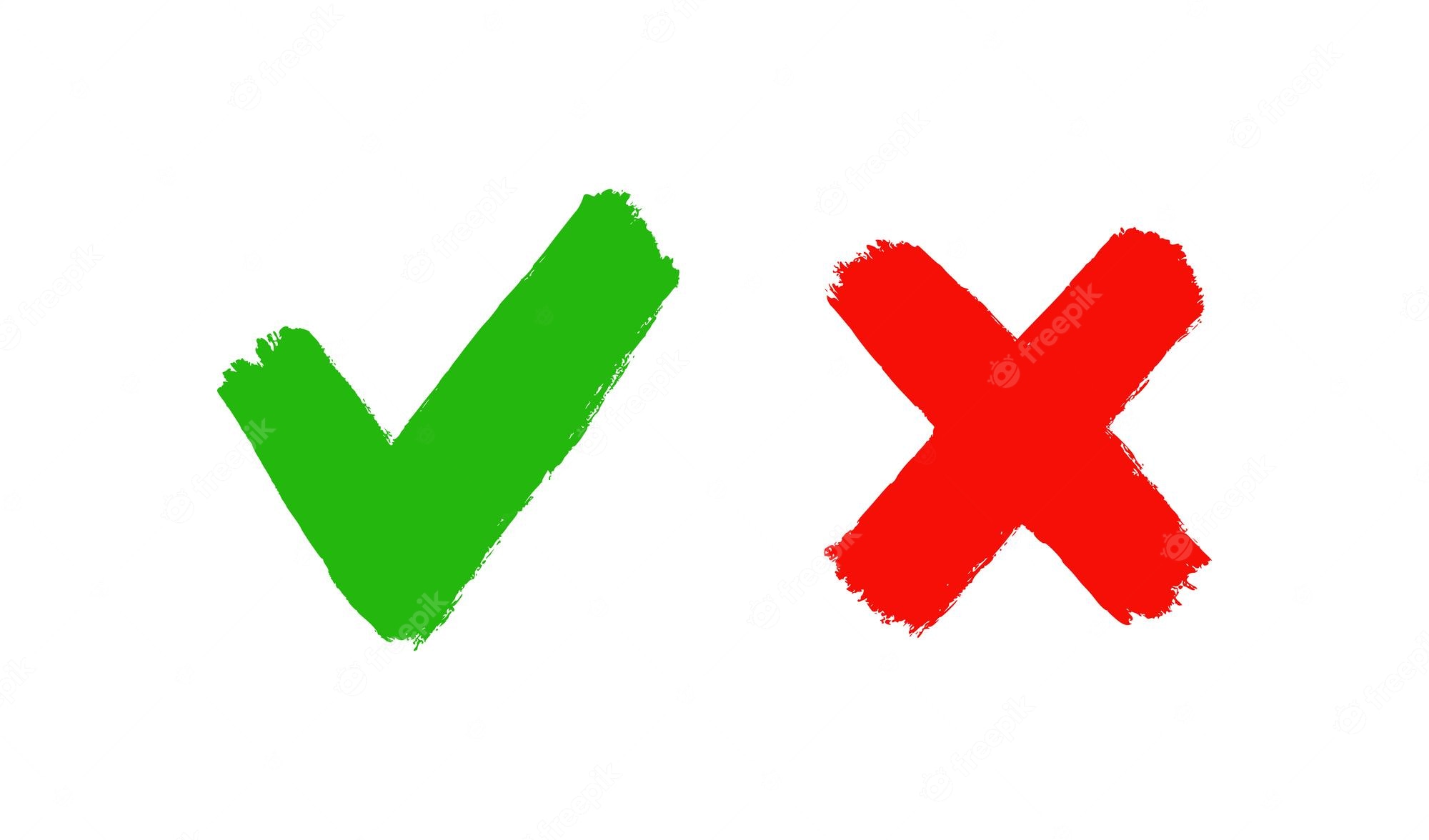 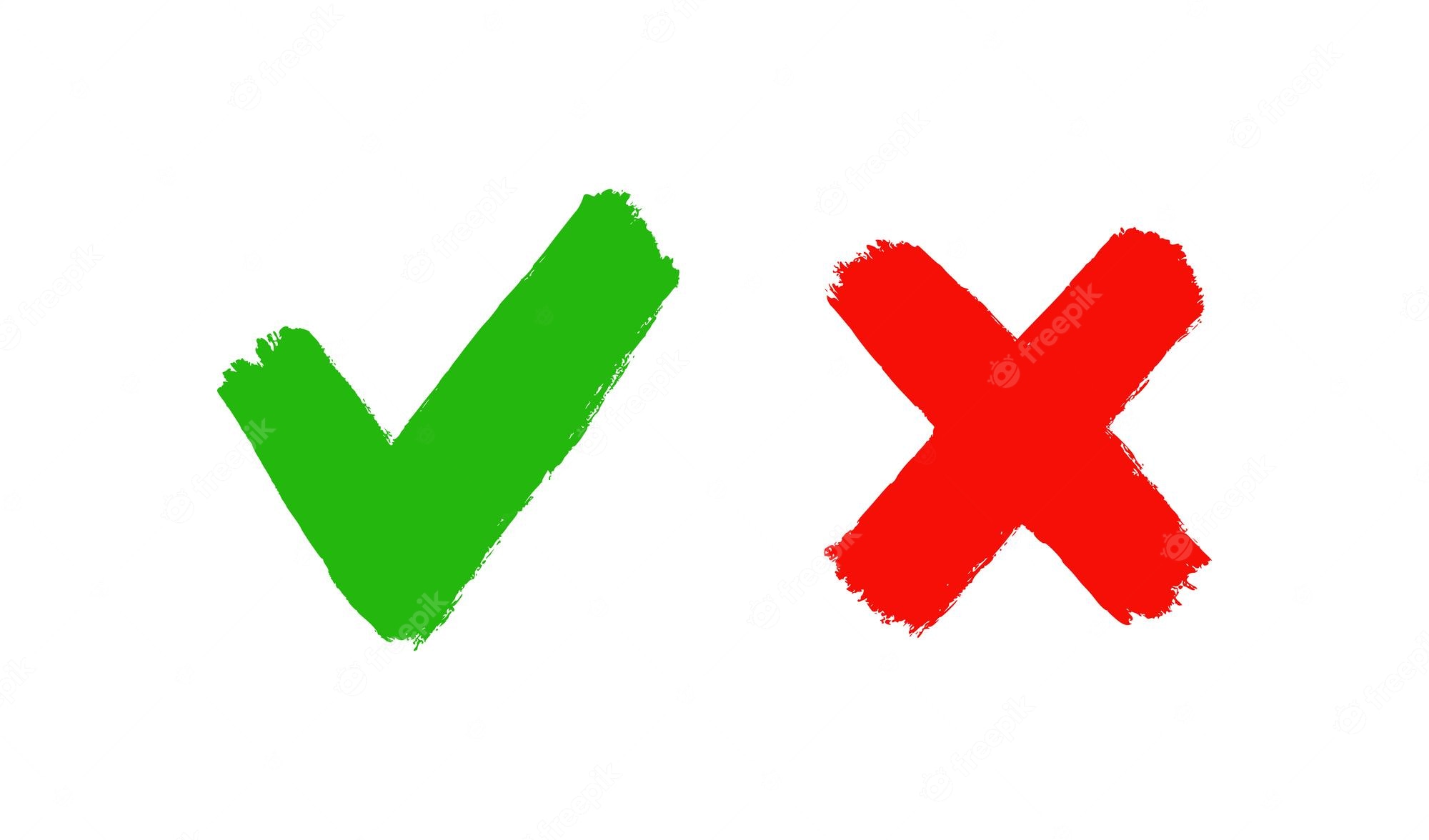 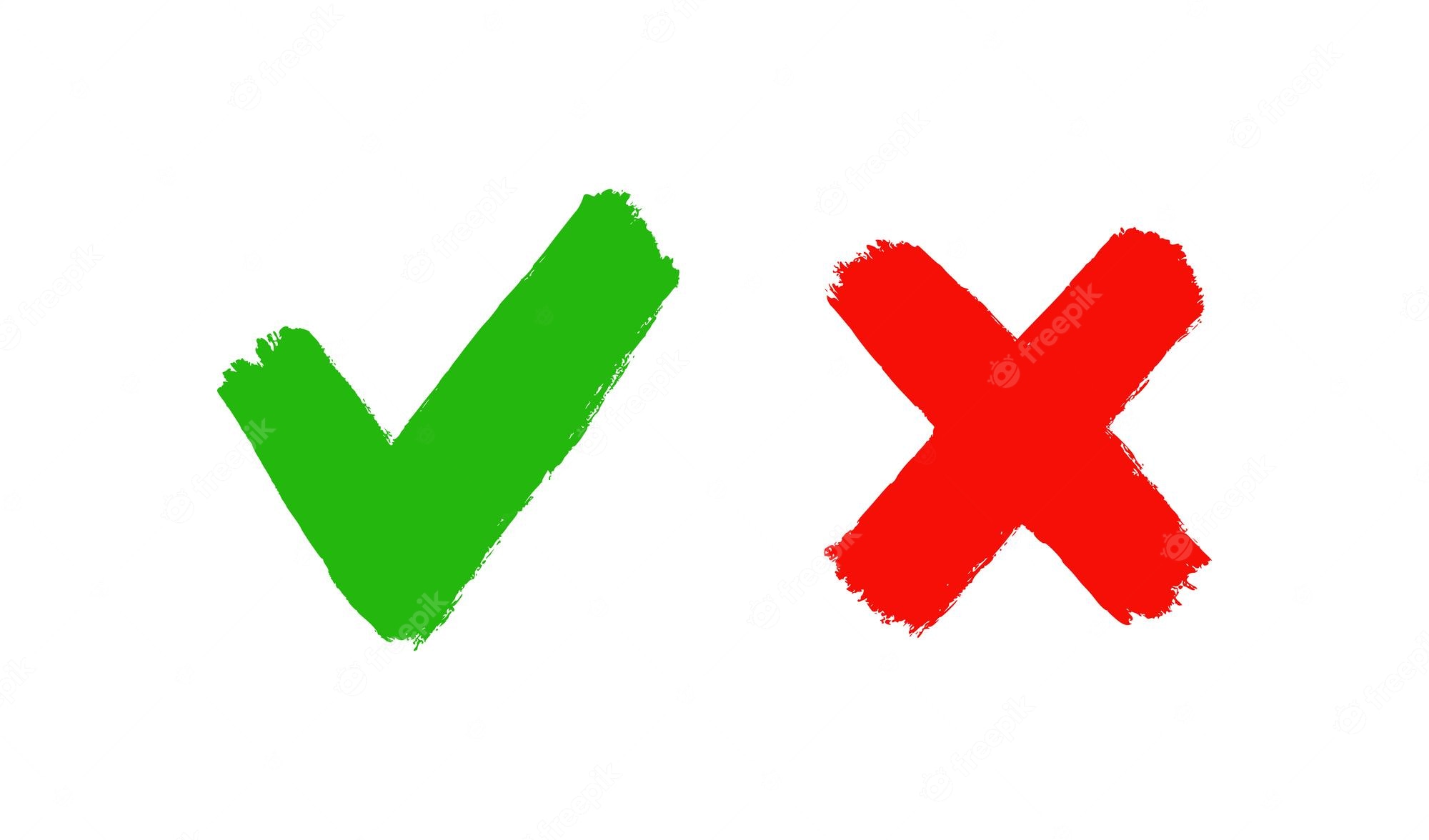 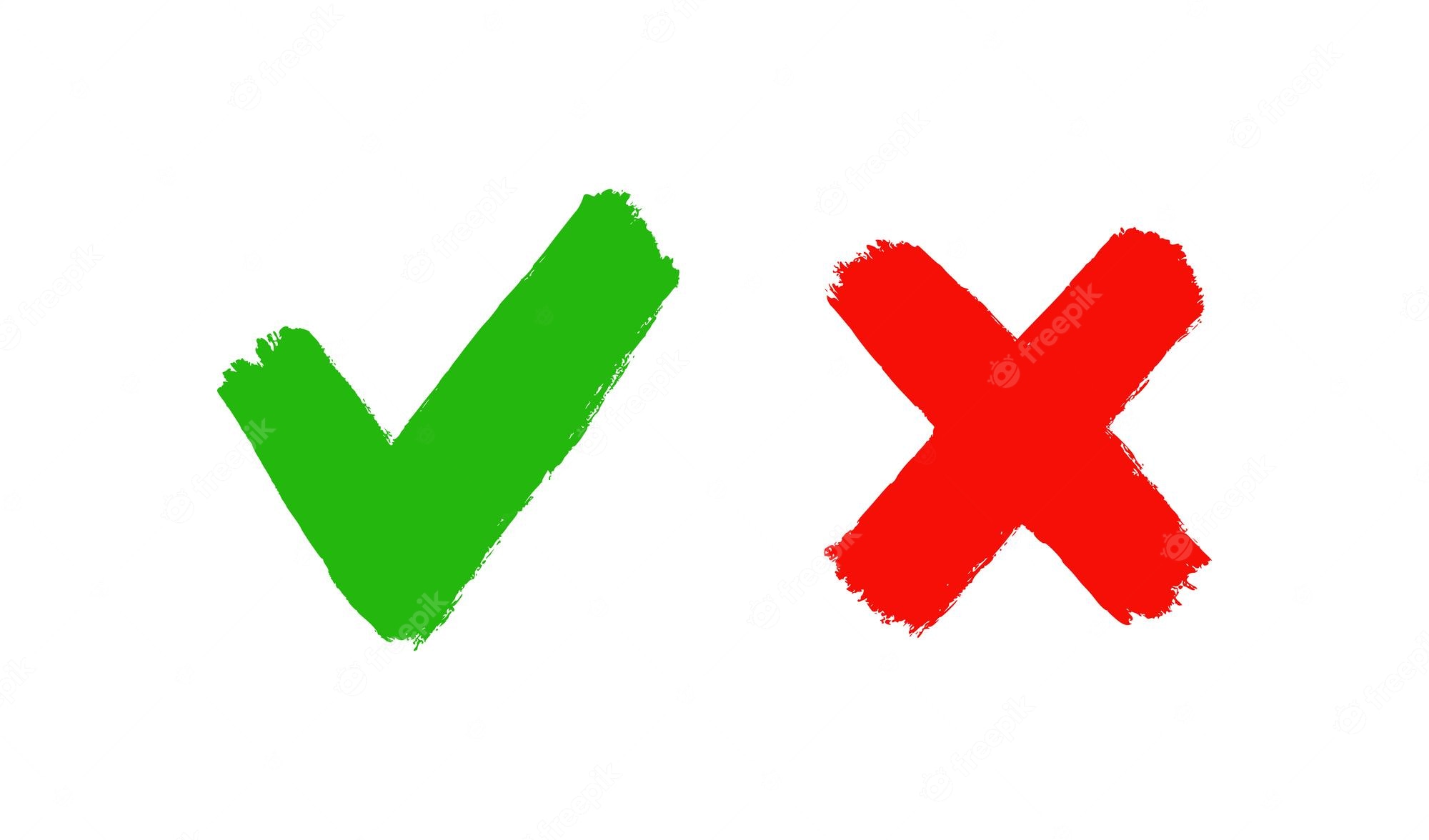 Opportunism
Not predictable, but usually motivated by an opportunity for abduction
Frequency of occurrence in a context >> reanalysis as obligatory marker 
Ambiguity >> reanalysis with new meaning
Common perceptions of related meanings >> extension via metaphor, metonymy
Exaptation: fragments of lost categories or paradigms >> recycling
Morphological reanalysis can be multiply motivated
Lass 1990, 1997; Janda 1996
Conclusion
While morphological reanalysis is itself a largely invisible process, it interacts with other diachronic processes such as analogy and thus plays an essential role in spawning new grammatical categories and even entire new grammatical systems 
While robust typological trends show that morphological reanalysis tends to follow clear unidirectional paths, this process is to some extent open-ended, since one cannot rule out the possibility that an unusual ambiguity might open the way for an unusual shift of meaning